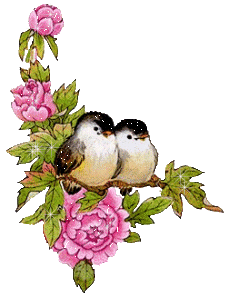 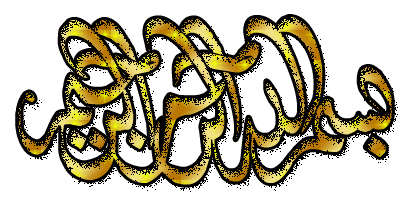 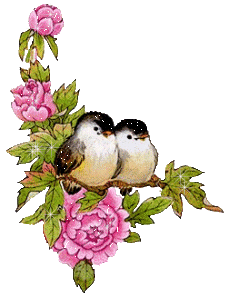 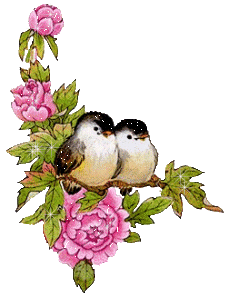 علوم کلاس پنجم
گوش اندام حس شنوایی
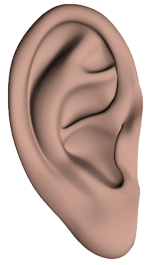 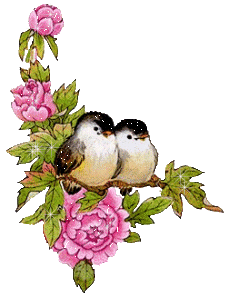 سال تحصیلی 95 -94
گوش اندام حس شنوایی است.
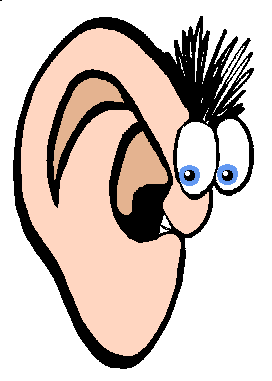 بعدی
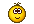 قسمتی از گوش راکه همه می بینیم لاله ی گوش می گویند.
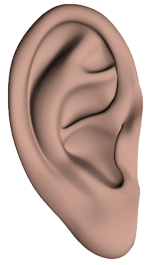 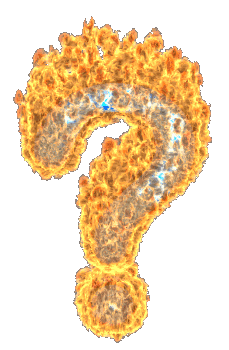 لاله ی گوش شبیه علامت سوال است.
بعدی
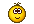 لاله ی گوش امواج صدا را به سمت گوش
هدایت می کند.
همچنین به کمک لاله ی گوش جهت صدا را تشخیص می دهیم .
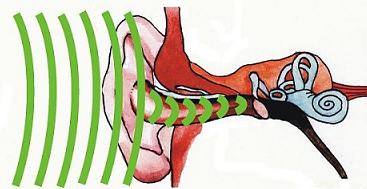 بعدی
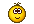 حیوانات باحرکت دادن گوش های خودجهت صدا را پیدا می کنند.اما انسان نیازی به این کار ندارد ومی تواند جهت صدا را پیدا کند.
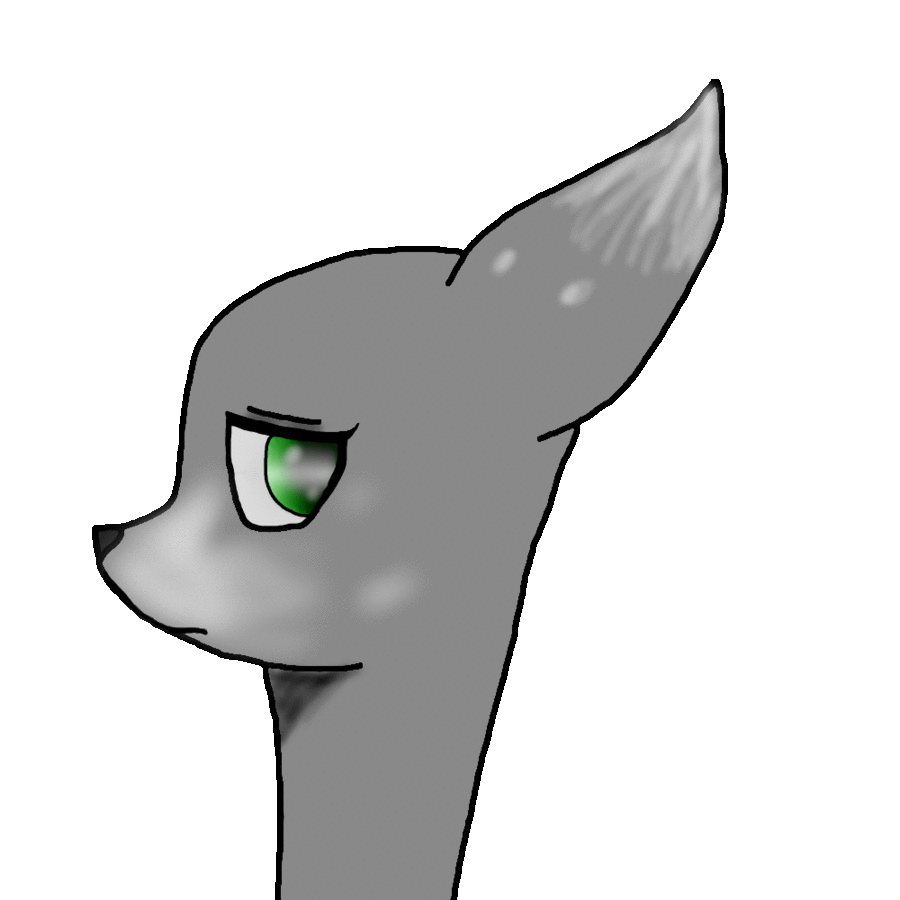 بعدی
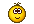 بیش ترقسمت های گوش درون استخوان جمجمه قرار دارد.
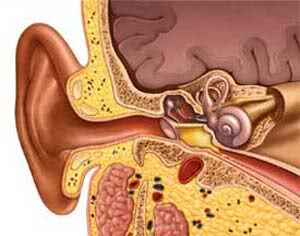 بعدی
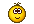 ساختمان گوش شامل سه قسمت است:
گوش بیرونی 
گوش میانی 
گوش درونی
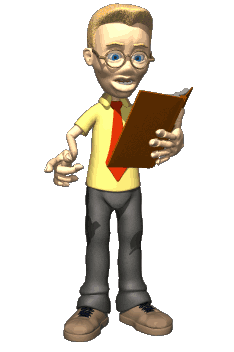 بعدی
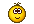 گوش بیرونی
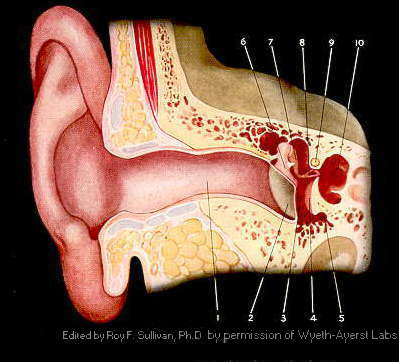 گوش بیرونی شامل لاله‌ی گوش و مجرای شنوایی است .
بعدی
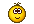 گوش میانی
گوش میانی شامل سه استخوان کوچک است .
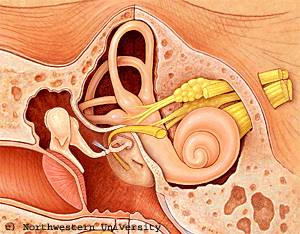 بعدی
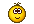 گوش داخلی
گوش داخلی شامل بخش حلزونی ومجاری نیم گرد است.
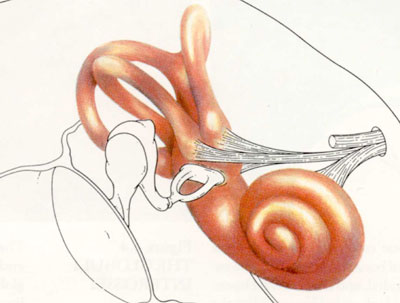 بعدی
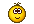 چگونه صدا را می شنویم .
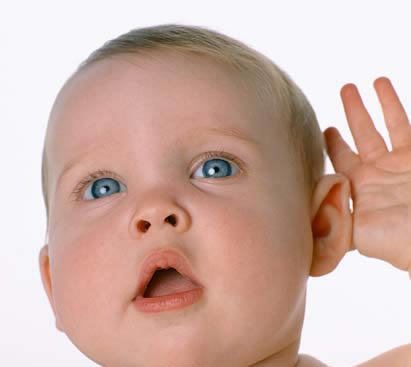 بعدی
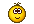 ابتدا امواج صداتوسط لاله ی گوش به سمت مجرای گوش هدایت می شود.
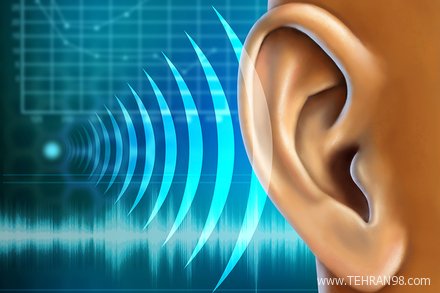 بعدی
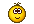 صدا پس از عبورازمجرا پرده ی نازک گوش را می لرزاند.
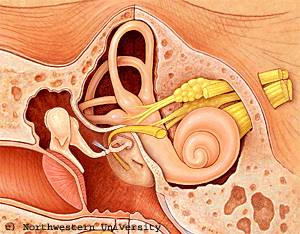 سپس این لرزش به استخوان های کوچک منتقل می شود.
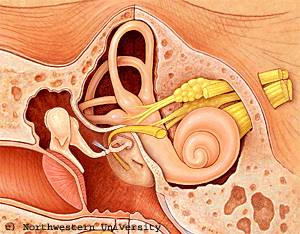 وبعد به بخش حلزونی می رسد.
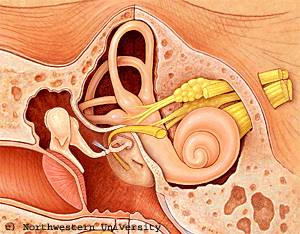 بعد عصب شنوایی تحریک شده وپیام رابه مغز می رساند.
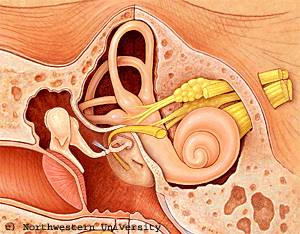 بعدی
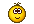 درشکل می توانیدمراحل شنیدن را ببینید.
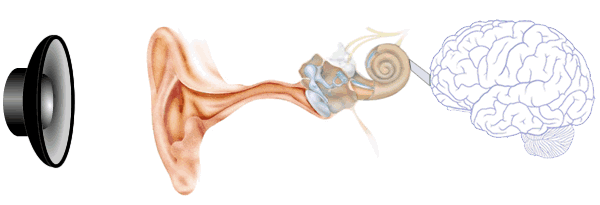 بعدی
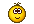 مشکلات شنوایی
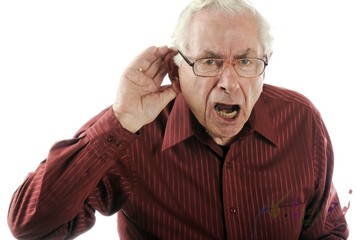 بعدی
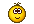 اگرپرده ی گوش یا استخوان های کوچک دچار مشکل شود شخص دچار کم شنوایی .می شود
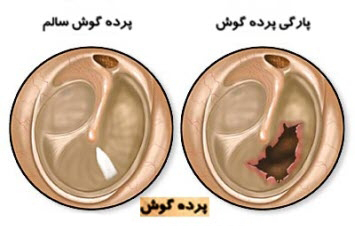 بعدی
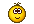 اگربخش حلزونی دچارمشکل شودشخص کامل ناشنوا می شود.
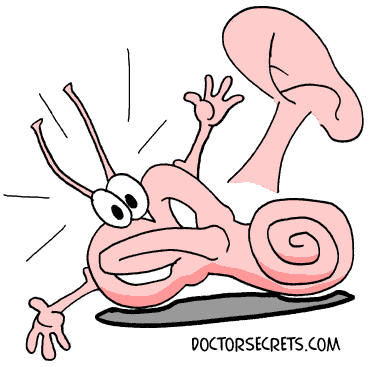 بعدی
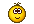 سمعک چیست؟
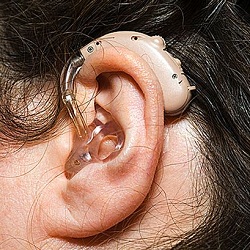 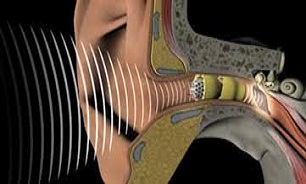 سمعک گیرنده ی الکتریکی است که به افراد کم شنوا کمک می کندتاصداهارا بهتر بشنوند.
بعدی
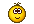 سنگینی گوش حالتی است که درسنین پیری رخ می دهد وافرادصداهارا درست نمی شنوند.
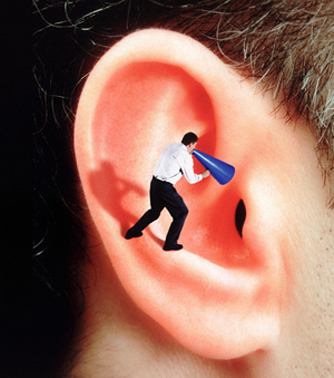 بعدی
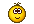 مراقبت ازگـــــوش
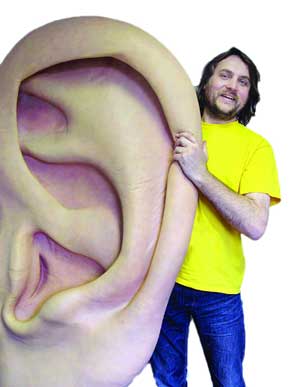 بعدی
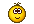 اشیاءنوک تیزدرگوش فرو نکنیم چون ممکن است باعث پارگی گوش شود.
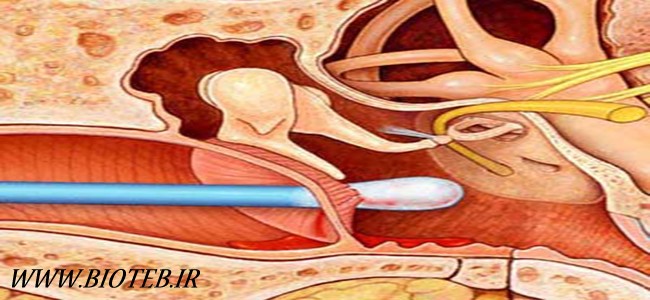 بعدی
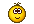 نباید بادست یاکتاب به گوش کسی ضربه بزنیم چون ممکن است پرده ی گوش او پاره شود.
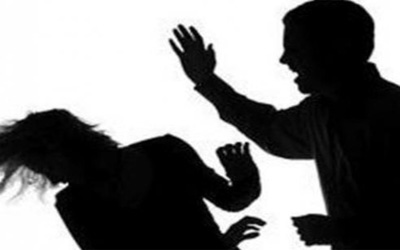 بعدی
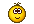 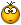 درگوش کسی فریادنزنیم .
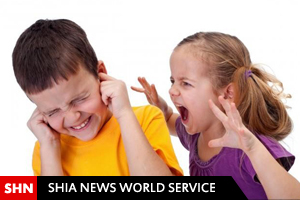 بعدی
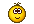 باصدای بلند یا با هدفون موسیقی گوش ندهیم.
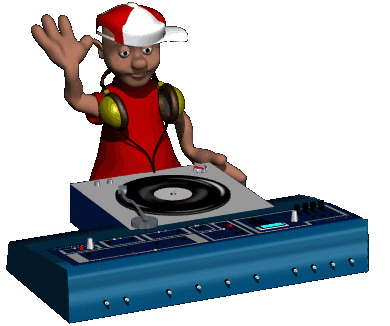 آخری
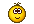 گوش اندام حس شنواییعلوم کلاس پنجم سال تحصیلی 95 – 94
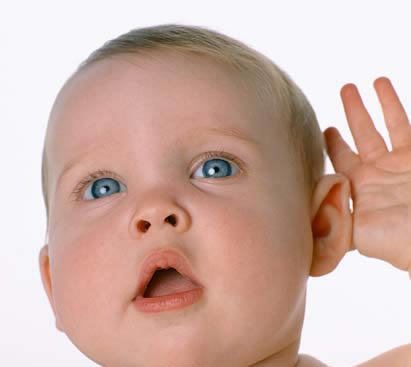